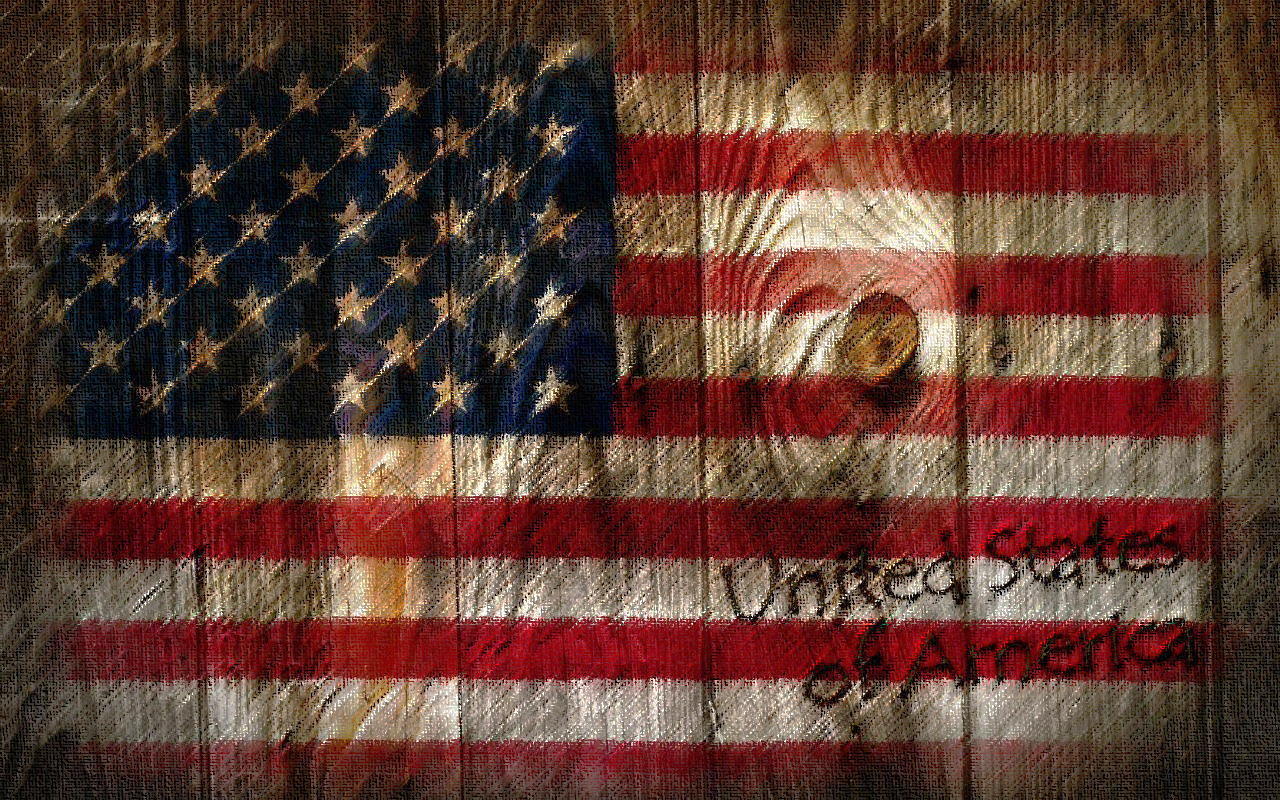 Gun Raffle Benefit Winfield Community VFD

                 Drawing Date: July 15, 2017 at the close of our 2017 Carnival

1st Prize: Henry Golden Boy 22lr Lever Action Rifle




                     2nd Prize: Mossberg Silver Reserve II 12 Gauge Over/Under Shotgun



     Tickets: $5.00 each or 3 for $10.00 only 1000 tickets to be sold
                                            
                                                 www.winfieldvfd.org
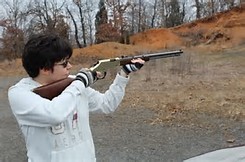 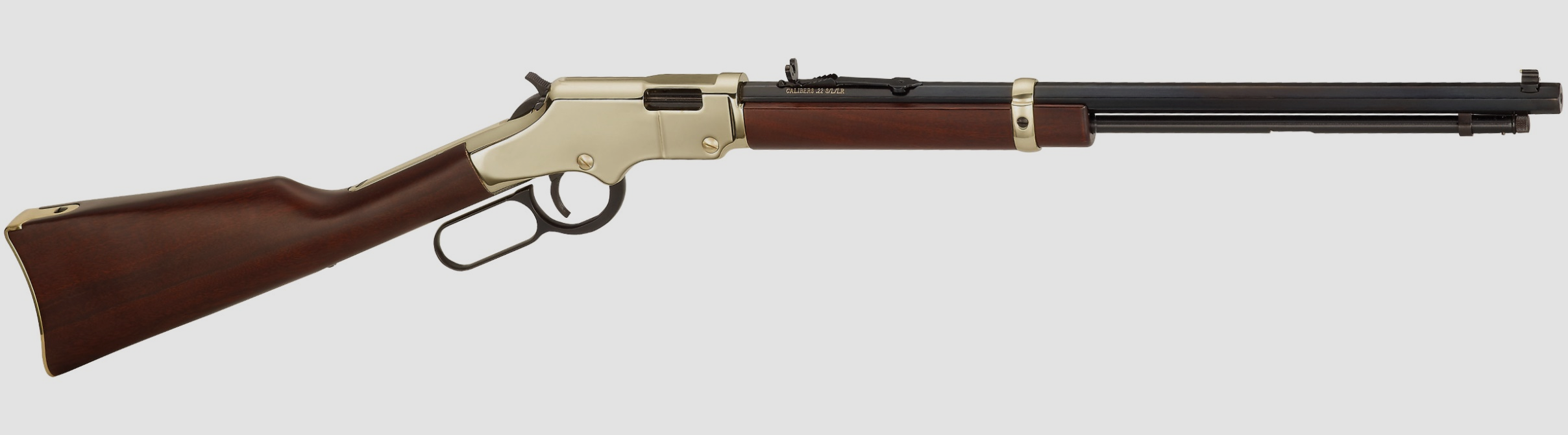 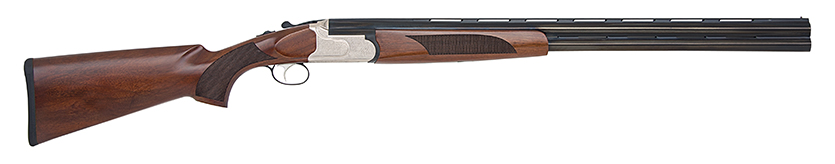 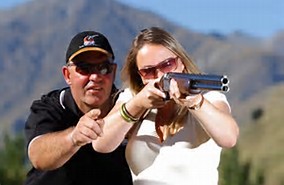